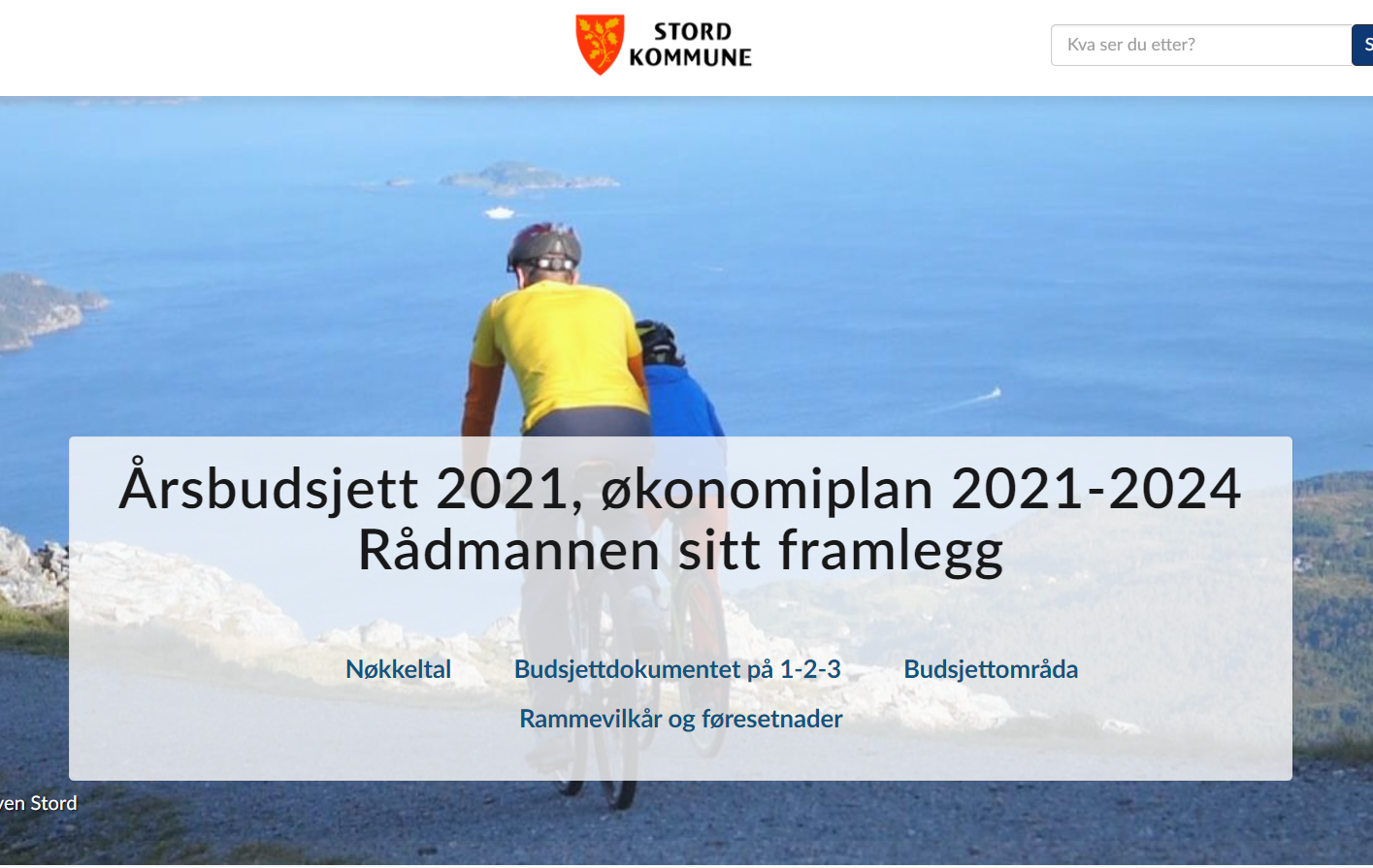 Budsjettforslag 2021-2024
Byggjer på gjeldande økonomiplan, forslag til statsbudsjett og utviklinga elles
Økonomi og effektiviseringsanalyse- PwC-rapporten
Ekstern gjennomgang av kommunen si drift
Innsparingstiltak på kort og lang sikt
Budsjettforslaget vurderer dei ulike tiltaka og følgjer opp fleire av forslaga
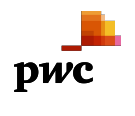 Forslag til statsbudsjett
Den samla pris- og kostnadsveksten i kommunane er 2,7 prosent
Innstramminga i ressurskrevjande tenester kostar oss kr 1,251 mill. kr
Regjeringa legg i forslag til statsbudsjett til grunn ein skattevekst i 2020 på 0,3  prosent. 
Det er rekna med ein nominell generell skatteauke frå 2020 til 2021 med 6,6 prosent- kommunen skal justera for lokale tilhøve i budsjetteringa
Skatt og rammetilskot
Rammetilskot er basert på KS sin prognosemodell, 2,2 mill. kr skjønmidlar
I tillegg 19,9 mill. kr for korona-kostnader
Skatteanslaget for 2021 legg til grunn statsbudsjettet sin prognose for vekst i skatteinntektene
I budsjettforslaget er det lagt til grunn at kommunen i 2020 vil ha ein skattevekst på 1,6 prosent
Budsjettert med 19,9 mill. i korona-kostnader
Eigedomsskatt
Budsjettforslaget følgjer opp kommunestyret sin ambisjon om å føre eigedomsskatten tilbake til 2018-nivå
Skatteinntektene er redusert med 5,55 mill. kr i 2021 og ytterlegare 2,5 mill. kr for kvart av åra 2022 og 2023
Forslag om at skatteletten blir gitt på bustader og fritidseigedomar.
Havbruksfondet
Kommunen fekk i 2020 kr 2,66 mill. kr i utbetaling frå Havbruksfondet
Det er i 2021 og vidare i økonomiplanen budsjettert med ei inntekt frå fondet på kr 2,6 mill.
Løn og pensjon
Statsbudsjettet legg til grunn ein årslønsvekst på 2,2 prosent for kommunesektoren, med eit overheng frå 2020 på 0,3 prosent og lønsgliding på 0,3 prosent, dette gjev ein heilårsverknad på 1,6 prosent
19,9 mill. i lønsreserve i 2021
Pensjon er budsjettert i samsvar med oppgåver frå KLP og SPK
Politisk
Vidareført som i 2020
Kr 300 000 på løyvingskontoen til formannskapet (overført NMK sin konto til næringsføremål)
Kontrollutvalet sitt budsjett er vidareført på 2020-nivå, justert for deflator
Beredskap og samfunnstryggleik
Revisjon av overordna ROS-analyse i 2021, saman med Fitjar
Personal og organisasjon
Budsjettet for 2021 vidareført som 2020- i 2020 er bemanninga redusert med 5,6 årsverk- Stord kommune brukar relativt lite på administrasjon
Inntak av 19 lærlingar i 2021
Det vert lagt til grunn at mykje av møte- og kursverksemda også i 2021 vil skje digitalt. Løyvingane til reiser og kurs er som følgje av det redusert med 1 mill. kr 
Som følge av korona-situasjonen vil ein inntil vidare ikkje følgje opp PwC sitt forslag om eit sjukefråværsprosjekt
IKT
Investeringar:- Auka lagringskapasitet, 1,25 mill.- Tryggleiksbarrierar og –kopi, 1,5 mill.- Nettverk i klasseromma, 0,75 mill.
Digitaliseringsstrategi
Trong for eit heilskapeleg grep om arbeidet med digitalisering
Sett av 0,5 mill. kr  
Samla kostnad 1-1,2 mill., prosjektet vil bli søkt fullfinansiert med OU-midlar frå KS
0,5 årsverk ikt/digitaliserings-ressurs til skule og barnehage
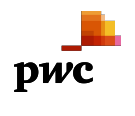 Ny organisering av bilhaldet i Stord kommune
Det er foreslått å reorganisera bilhaldet i kommunen
Ei nyoppretta halv stilling vil få ansvaret for kjøp og sal og drift av bilparken-  rammeavtalar, service, EU-kontrollar,  verkstadopphald, forsikringar m.m.
Det er lagt til grunn at dette vil effektivisera  bilhaldet i kommunen 
Finansiert med reduksjon i bilutgiftene
Stord Fitjar landbruks- og miljøkontor (SFLMK)
Samarbeidet held fram utan Austevoll
Forslag om å sei opp miljø-delen, jf. fjorårets budsjettvedtak for å finansiera plan- og miljøstilling
Gebyr:- nytt gebyr på kr 2 500 på søknader etter konsesjonslova §1 og §2- auka satsane for havbrukssaker per time med frå kr 1 200 til kr 1 300, minstesats auka frå kr. 4 800 til kr. 4 900
24 000 kr til stilling som vasskoordinator
Elles som før
Partnarskap for klimaleiing
Nullutsleppskommune innan 2030
Partnarskap for klimaleiing – prosjekt over tre år saman med Kværner og Maritime Cleantech
Forslag om å utføra miljøarbeid i eigenregi- ny fast stilling som plan- og miljøvernkonsulent
Kyrkja
Det er budsjettert med eit tilskot til kyrkjeleg fellesråd på 8,6 mill.
Det er lagt inn kr 1,2 mill. kr i investeringstilskot årleg i perioden
Tilskot til trudomssamfunn vert frå 2021 administrert av staten. Stord kommune er trekt kr 1,587 mill. i rammetilskot. Ordninga var i kommunen budsjettert med kr 0,599 mill. i 2020. 
Det ligg inne til saman 12 mill. til prosesjonsveg til Frugården gravplass.
Ventilasjon m.m. rådhuset
Utført brannsikring og slusing/sikring av rådhuset i 2020 
Forslag om 13 mill. i 2021 til ventilasjon i nordfløyen og noko opprusting og fortetting
Skulen
Vidareført drifta om lag som 2020, men driftsbudsjettet redusert med 0,7 mill.
0,365 mill. kr. til nytt skuleadministrativt system (kommunikasjon, «sikker sak»)
0,5 årsverk øyremerka IKT og digitalisering skule og barnehagar  
Framlegg om å avvikla ordninga med vikarpool til skular og barnehagar frå 1.4.2021.Det vil gje ei innsparing på 0,35 mill. kr. i 2021. 
MOT-ordninga foreslått avvikla (100 000 kr)
Skulen, bygg og anlegg
Ny Nysæter ungdomsskule m/fleirbrukshall, basishall og 25 m basseng
Utviding Langeland skule
Oppgradering Leirvik skule
Ventilasjon av administrasjonsdelen av Hystad skule i 2022
Barnehage
Usikre prognosar, 100 færre barnehage-barn sidan 2015
Norconsult meiner nær 200 fleire born i 2028, Statistisk sentralbyrå nær 200 færre i 2031
Budsjetterte med sju færre kommunale småbarnsplassar i 2021
Budsjettert med eit tilskot til private barnehagar på 141 mill. kr, mot 132 mill. i 2020- 16 færre plassar- prisvekst, heilårsverknad bemanningsnorm, fem månaders verknad pedagognorm
Oppvekst
Vaksenopplæringa er sidan 2018 redusert med 2 stillingar, ytterlegare ein stilling i 2020. I 2021 vert drifta vidareført på 2020-nivå. 
Helsestasjonen i Myro flyttar inn i Stord helsepark 1.6.21, kostnad 0,6 mill. 
Helsestasjonstenesta elles, vaksenopplæringa, PP-tenesta, ungdomsteamet og barnevernet får vidareført drifta på 2020-nivå.
Eining for kultur
Oppe og går frå 1.11.20
Driftsnivået vidareført om lag som 2020 (redusert ein stilling i år på kulturtenester, 0,5 stillingar på tilrettelagt fritid)
Forstudie for ombygging og opprusting av kulturhuset (0,2 mill.). 
0,35 mill. kr. til lag og organisasjonar
Ikkje gått vidare med forslag frå PwC om å avvikla måndags- og onsdagsklubben
Kultur og idrett
Det er vidare forslag om å vidareføra løyvinga til Stord maritime museum (0,2. mill. kr)
Tilskot til Sunnhordland museum til nybygg er ikkje lagt inn i budsjettforslaget (5,6 mill.)
1,4 mill. til laserprosjektor i kinosalen i 2021
Kultur og idrett
5 mill. kr til naturgrasbanen på Vikahaugane i 2021
Ny Rackethall i 2021-2022
7 mill. til rehabilitering av symjehallen i kulturhuset 2021-22
1 mill. til ny vass-sklie i kulturhuset
Park og friluftsareal 0,4 mill. årleg
Vikahaugane 0,5 mill. årleg
Ballplassar/nærmiljø 0,4 årleg
Samarbeidstiltak og næringsføremål
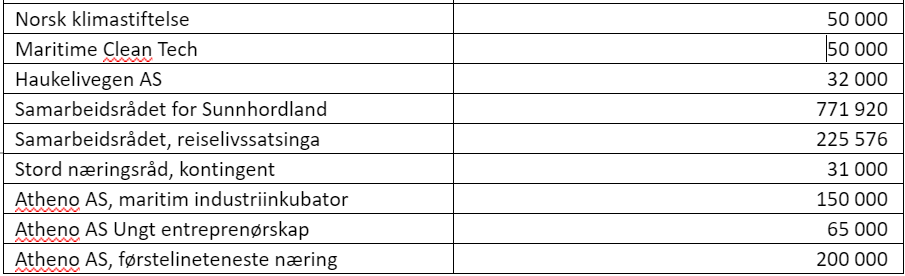 Kulturorganisasjonar m.m.
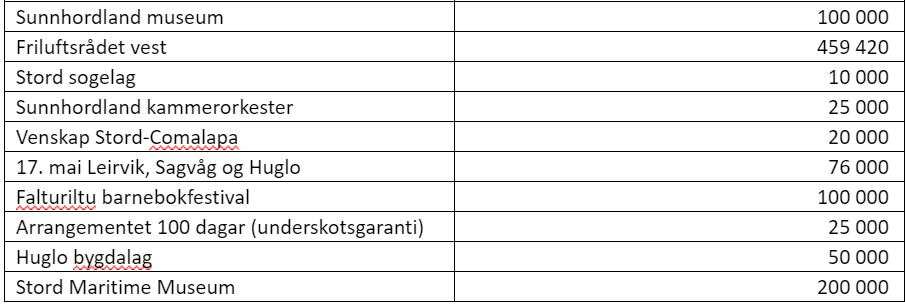 Rehabilitering, helse og omsorg
Utgifter til helse- og omsorgstenestene og driftsutgiftene per institusjonsplass er lågare enn i samanlikningskommunane
Kommunen har relativt få institusjonsplassar, fleire eldre over 80 bur i eigne bustader 
Halvparten av tenestemottakarane er under 67 år, desse legg beslag på 75 prosent av ressursane
Fleire eldre, særleg etter 2025
Rehabilitering, helse og omsorg – dette vil me satsa på
Velferdsteknologi
«Godt å bu heime»
Førebyggjande heimebesøk
Frisklivssentralen
Dagrehabilitering
Heimerehabilitering
Leiaropplæring
Heimebaserte tenester
Godt utbygde heimebaserte tenester gjer at innbyggjarane i Stord kommune kan bu lenge heime
Stort press på tenestene
Tenesta vart redusert med fire årsverk i 2020, drifta vidareført på 2020-nivå
Institusjonsdrift
Bemanninga på institusjonane 2020 redusert med sju årsverk i 2020, budsjettforslaget vidarefører 2020-drifta, utfordringar som følgje av koronaen
93 plassar på slutten av året, inkl. Backertunet
Fem nye plassar i 2021, som eit sparetiltak foreslått opna 1.5 (2 mill.)
Bemanninga er redusert med 0,4 årsverk (0,25 mill.)
PwC foreslår å auka tal korttidplassar i institusjon, bør ev. gjennomførast samstundes med at fleire plassar kjem i drift. 
Ikkje følgt opp forslaget om å redusera tenestenivået på Knutsaåsen
Eining for aktivitet og rehabilitering
Eininga sitt budsjett vart redusert med kr. 7,2 mill. i 2020 og døgndrifta vart avvikla. 
Budsjettforslaget på 2020-nivå
Som eit sparetiltak føreslår rådmannen å redusere budsjettet til dagrehabilitering med 0,4 årsverk.
Eining for habilitering
Redusert med 9 årsverk i 2020
Full drift av Husahaugen i 2021
Avlastingsbustader i Sævarhagen ferdige i juni 2022
40,5 mill. til bufellesskap for personar med utv. hemming i Heiane-området, driftsmidlar i 2024
Planlagde opp-bemanning på Sæbø gard utsett (2,5 mill.)
PwC oppmodar kommunen om å vurdera tildelinga av støttekontaktar i bufellesskap med døgndrift ved bufellesskapa. Dette vil bli følgt opp
Ein har ikkje gått vidare med PwC-framlegget om å kutta i tilbodet om  transporttenester til personar med utviklingshemming, då ein meiner dette vil gje auka kostnader
Tildelingskontoret
Redusert med 2,6 årsverk i 2020
75 mill. kr som ramme for Startlån i 2021
Ikkje lagt inn midlar til kommunalt bustadtilskot. 
PwC meiner kommunen bør eige fleire omsorgsbustader. Dette blir vurdert frå prosjekt til prosjekt 
PwC peikar og på at Stord brukar relativt mykje på BPA, dette vil bli følgt opp med ein gjennomgang av organisering av tenesta og ved tildeling av tenester til nye brukarar.
Sunnhordland interkommunale legevakt IKS (SIL), legetenesta
Drifta vidareført som 2020 (1,5 mill. auke som kompensasjon for bortfall av fondsbruk)
Budsjettforslaget følgjer ikkje opp forslaget om flytte interkommunale snøgghjelp- og observasjonssenger frå legevaktsbygget til sjukeheimen. Det er vanskeleg å sjå for seg annan bruk av bygget og eit slikt tiltak vil redusera talet på korttidsplassar
Som eit rekrutteringstiltak er det foreslått å oppretta kommunal legestilling og å løyva 0,5 mill. kr til å kjøpa ei pasientliste
Eining for psykisk helse og rus
Budsjettet vidareført om lag som i 2020
I 2020 vart budsjettet redusert med 12,3  årsverk (Åkervikåsen)
Budsjettforslaget følgjer ikkje opp PwC sitt forslag om å avvikla tilbodet ved Hamna kontaktsenter
NAV kommune
Bemanninga redusert med tre stillingar i 2020
Budsjettforslaget legg opp til å busetje 12 flyktningar i 2021. Familiesameiningar kjem i tillegg
Løyvingane til introduksjonsstønad og økonomisk sosialhjelp redusert med til saman 1,1 mill. kr
Budsjettforslaget følgjer ikkje opp PwC sitt forslag om å sei opp samarbeidet med Kirkens bymisjon
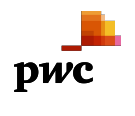 RHO
Det vert lagt opp til ein gjennomgang av tenestenivået og omsorgstrappa i samband med utarbeiding av nye tenestestandarder og rullering av RHO-planen
Forslaga om å betra bruken av journalsystemet og vurdera tildelingspraksis er alt i prosess.
Fagkontor plan
Følgjer opp målsetinga frå planstrategien med 2,0 mill. til overordna planarbeid
Forslag om å å oppretta ny stilling som plan- og miljøkonsulent hovudsakleg finansiert ved prosjektmidlar og miljøoppgåver tilbakeført frå landbruks- og miljøkontoret (SFLMK)
Folkehelsearbeidet vidareført som i dag
Stord brann og redning
Vidareført som 2020
Dagkasernering utsett til 2022
Ny brannbil i Sagvåg i 2022, 2 mill. 
Flomvernutstyr, 0,3 mill. 
Feieavgifta vert redusert med 20 prosent
Regulering, byggesak og oppmåling
Drift som 2020, redusert med to årsverk i år
Vedtak om sjølvkostfinansiering frå 2013
Gebyret byggjesaker auka med 18,4 prosent
Dispensasjonssaker med i snitt 40 prosent
Plan- og oppmålingsgebyr med 2,7 prosent
Budsjettforslaget følgjer opp forslaget frå budsjettrevisjonen om innføring av digital byggesakshandsaming - systemet er finansiert med ein stykkpris per byggjesak, for tida kr 1 000- digitalisering av byggjesaksarkivet, 1 mill. 
Flyfotografering, 0,25 mill.
Stord kommunale eigedom
Redusert med eitt årsverk i 2020
Budsjettet til Stord kommunale eigedom vert vidareført på 2020-nivå på drift 
Vedlikehald styrka med 0,3 mill. 
Det er teke høgde for at korona-situasjonen også vil krevja meir reinhald i 2021
Det er for 2021 forslag om eit utbyte frå Stord kommunale utviklingsselskap på 2 mill.
Vatn og avlaup
Kapitalkostnadenene aukar som følgje av stort investeringsvolum, mykje knytt til reinsekrav
Nær 500 mill. kr i investeringar i 2021
Arbeidet med ny hovudplan for overvatn er så vidt kome i gang
Vassavgifta er ikkje forseslått auka i 2021
Avgifta for avløp føreslått auka med 5 prosent
Gebyra for renovasjon er føreslått auka med 13,4 prosent
Veg, trafikk og parkering
Budsjettet til vegavdelinga er kompensert for bortfall av parkeringsinntekter frå Amfi og Bytunet, og for auka huseleige i SKE-bygget
Driftsbudsjettet elles vidareført på 2020-nivå
Forslag om å innføra parkeringsavgift i Leirvik, noko som er venta å gje ei inntekt på 0,75 mill. kr. Forslaget er i tråd med tilrådinga frå PwC
17 mill. i investeringar:- Asfaltering, 6 mill. - Trafikksikringstiltak, ,5 mill.- Samarbeidsprosjekt, 2 mill.- Utskifting av veglys, 2,5 mill.- Utstyr, køyretøy, maskinar m.m., 1 mill. kr. - Parkeringsautomatar m.m. 0,5 mill.
Nøkkeltal
Driftsinntekter 1,604 mrd.
Netto driftsresultat 0,8 prosent- 1,75 prosent i løpet av økonomiplanperioden
Netto lånegjeld 1 145 113 mill. - vesentleg ankepunkt frå PwC
Renteutgifter 34 mill.
Avdrag 67 mill. 
Målsettinga om disposisjonsfond på 2 prosent av netto driftsresultat oppfylt kvart år i perioden
Ein legg opp til at disposisjonsfondet skal vere stort nok til å dekke den delen av premieavviket som overstig målsettinga på maksimalt 69,252 mill. kr.